Apprendre en s’amusant
Diaporama manuel
Création : Michel BERTIN pour l’AIFC
PSE




C.A.P.
4.3  Participer à la protection de l'environnement 


M.C. 
C22  Gérer l'environnement de travail
S2  Environnement professionnel


B.P. 
S32  Equipement et aménagement des locaux
3  Dimension environnementale, sociale et sociétale en matière de développement durable
Diaporama manuel
Création : Michel BERTIN pour l’AIFC
CONNAISSEZ-VOUS BIEN LE DEVELOPPEMENT DURABLE ?
Ce quiz va vous permettre de tester votre culture… concernant celui-ci !
Pour répondre, cliquer sur la réponse choisie.
Création : Michel BERTIN pour l’AIFC
Le développement durable
Il vise à organiser les activités humaines en alliant des dimensions :
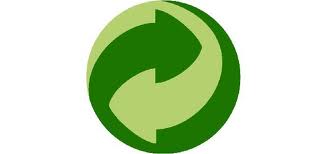 Economiques
Environnementales
Sociales
Les trois
Création : Michel BERTIN pour l’AIFC
EXACT
Le développement durable
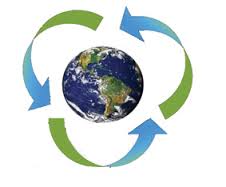 Le développement durable allie les trois :
	-dimensions économiques
	-dimensions environnementales
	-dimensions sociales

Dans le but de satisfaire les besoins des générations présentes, sans compromettre ceux des générations futures !

C’est un développement respectueux des ressources naturelles et des écosystèmes, économiquement efficace et socialement équitable. C’est donc l’idée que le progrès passe par le respect de la nature, la satisfaction de tous les besoins, tout en respectant le principe d’égalité entre les hommes.
Cliquer ici pour continuer
Création : Michel BERTIN pour l’AIFC
La bonne réponse est :
FAUX
Le développement durable
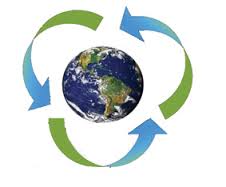 Le développement durable allie les trois :
	-dimensions économiques
	-dimensions environnementales
	-dimensions sociales

Dans le but de satisfaire les besoins des générations présentes, sans compromettre ceux des générations futures !
C’est un développement respectueux des ressources naturelles et des écosystèmes, économiquement efficace et socialement équitable. C’est donc l’idée que le progrès passe par le respect de la nature, la satisfaction de tous les besoins, tout en respectant le principe d’égalité entre les hommes.
Cliquer ici pour continuer
Création : Michel BERTIN pour l’AIFC